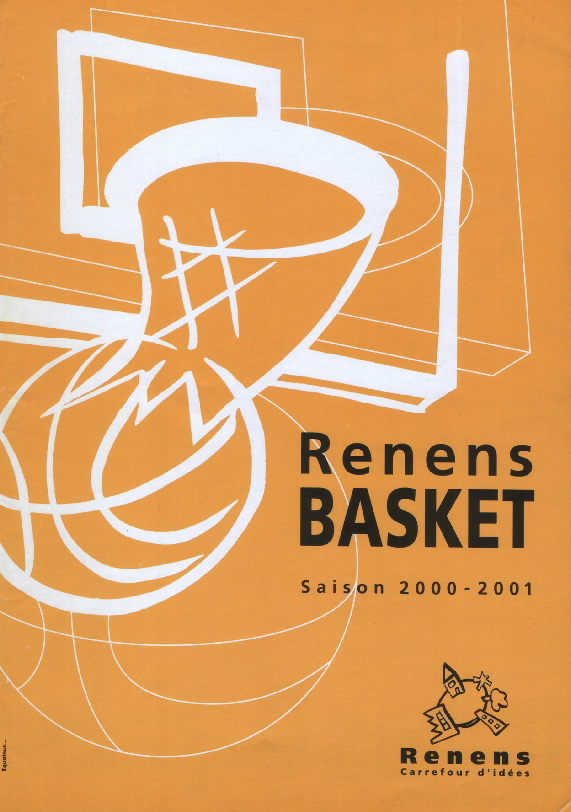 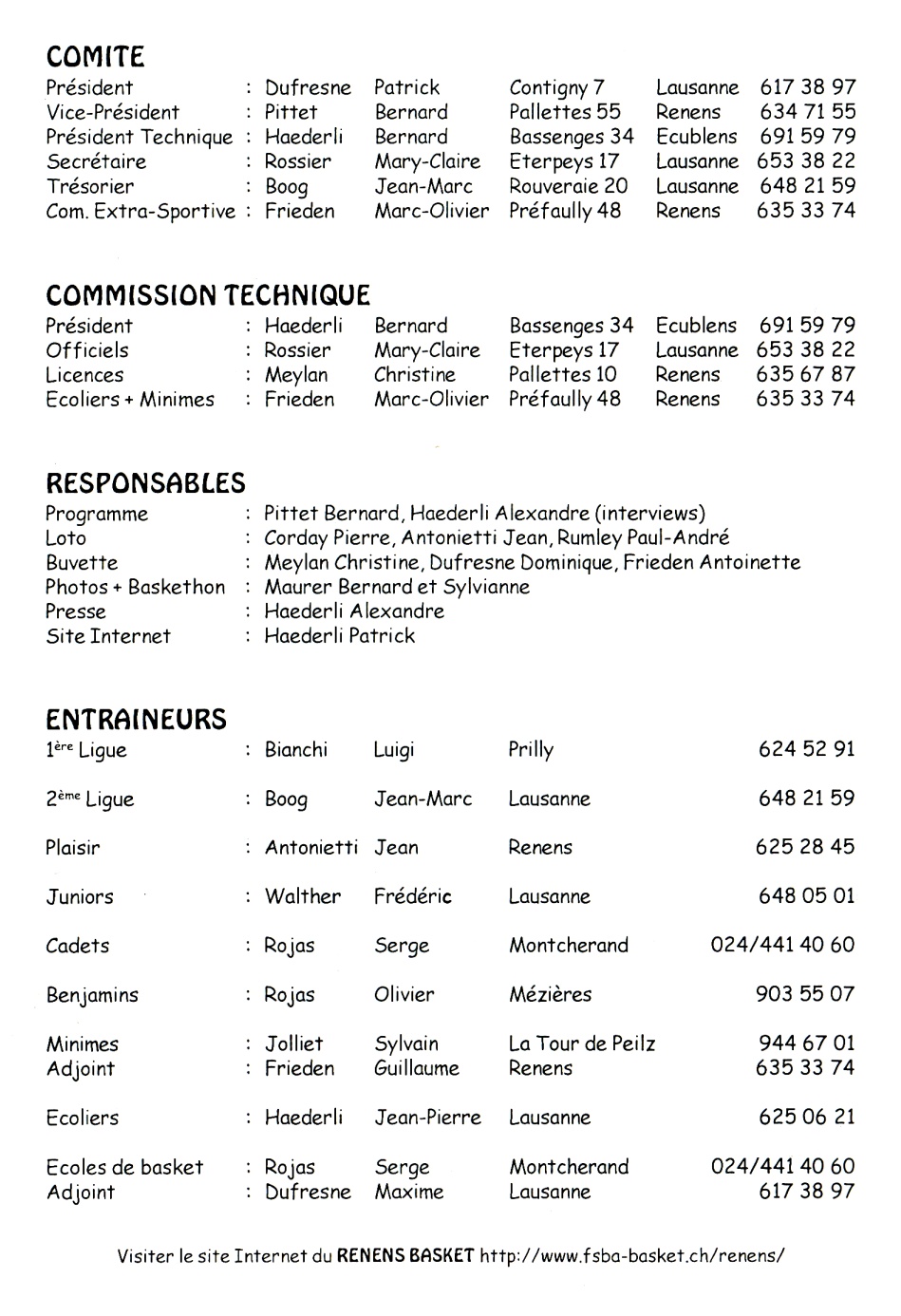 01.03.2020
1
Ecole de Basket
2000
2001
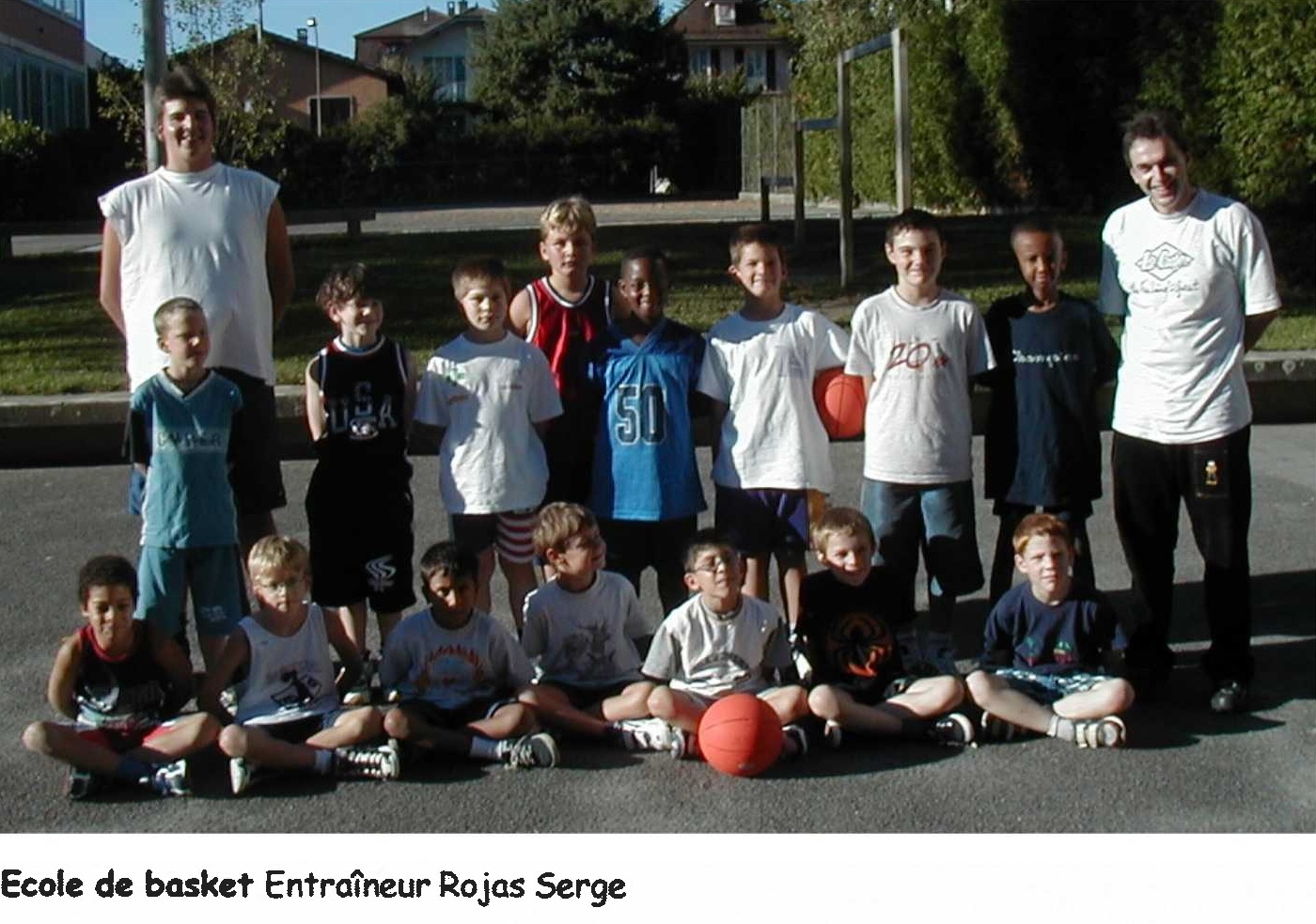 01.03.2020
2
Ecoliers
2000
2001
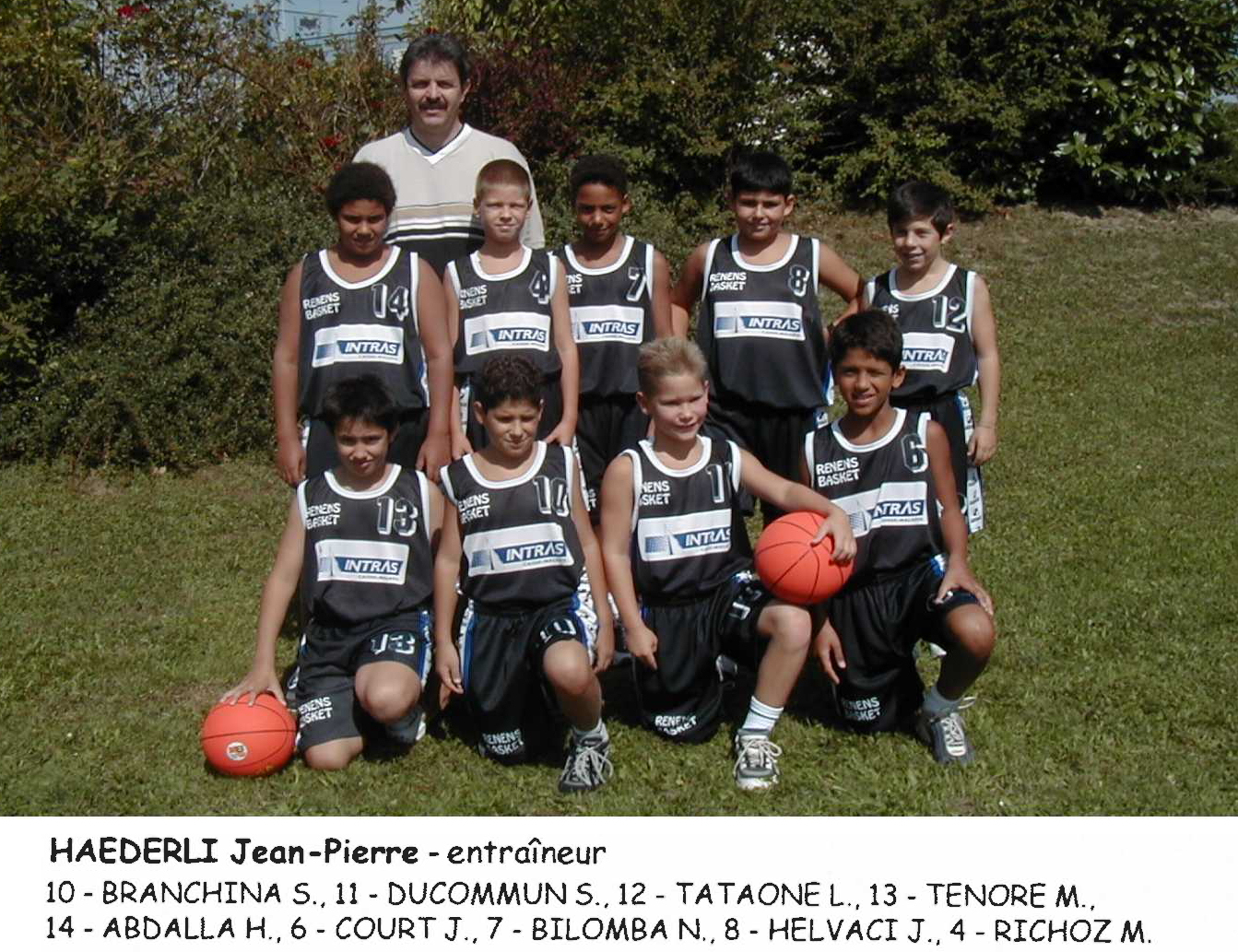 01.03.2020
3
2000
2001
Minimes
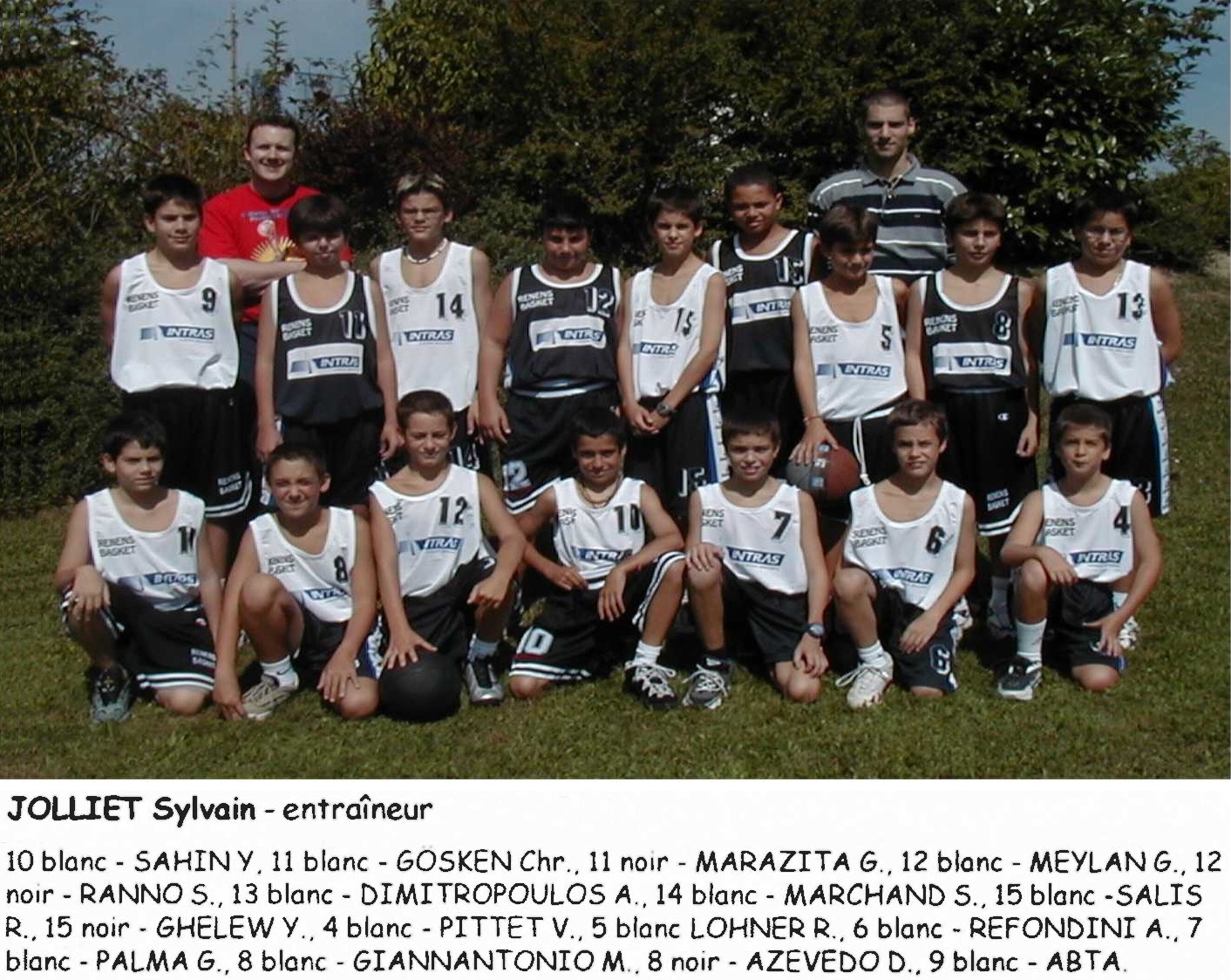 01.03.2020
4
2000
2001
Benjamins
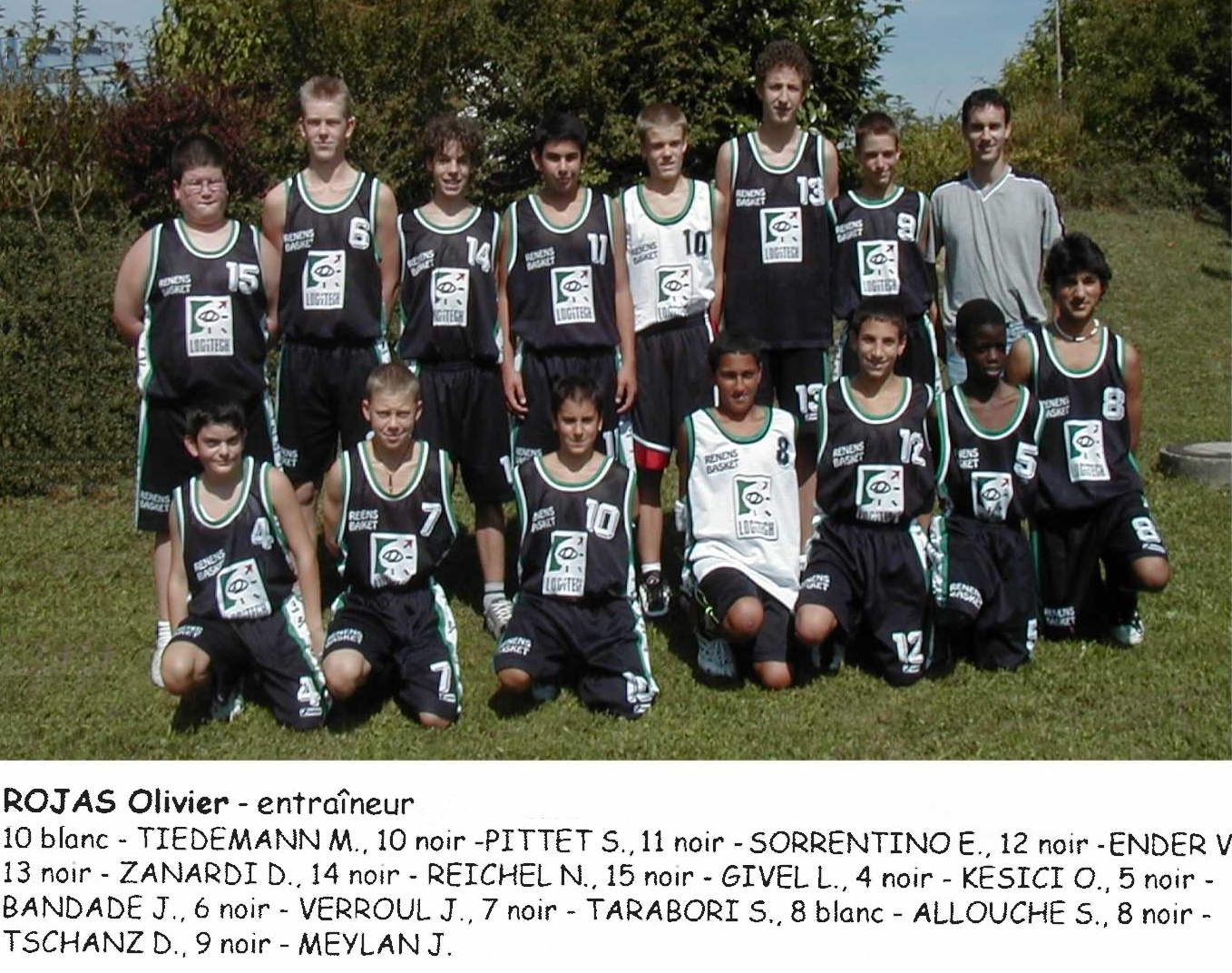 01.03.2020
5
2000
2001
Cadets
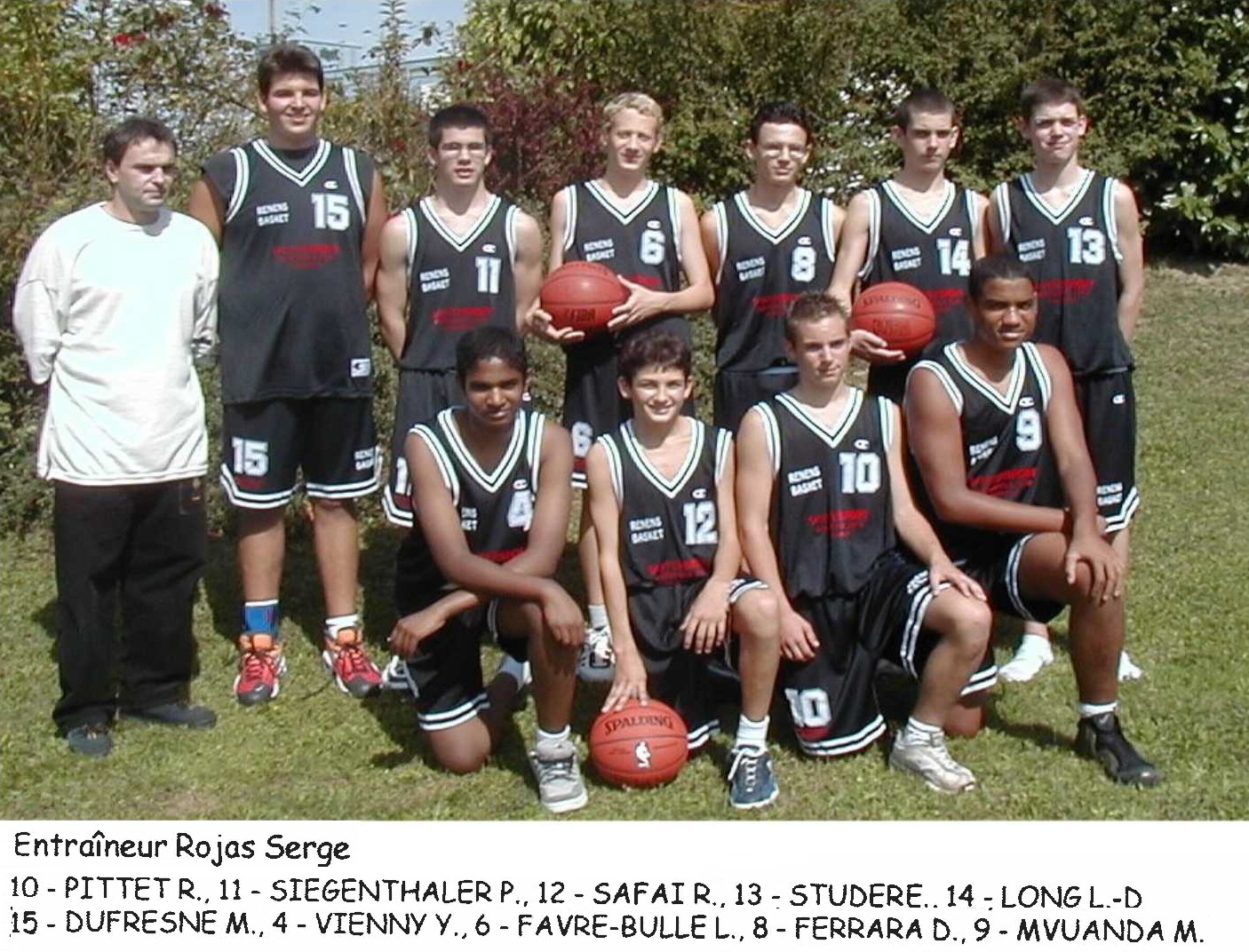 01.03.2020
6
2000
2001
Juniors
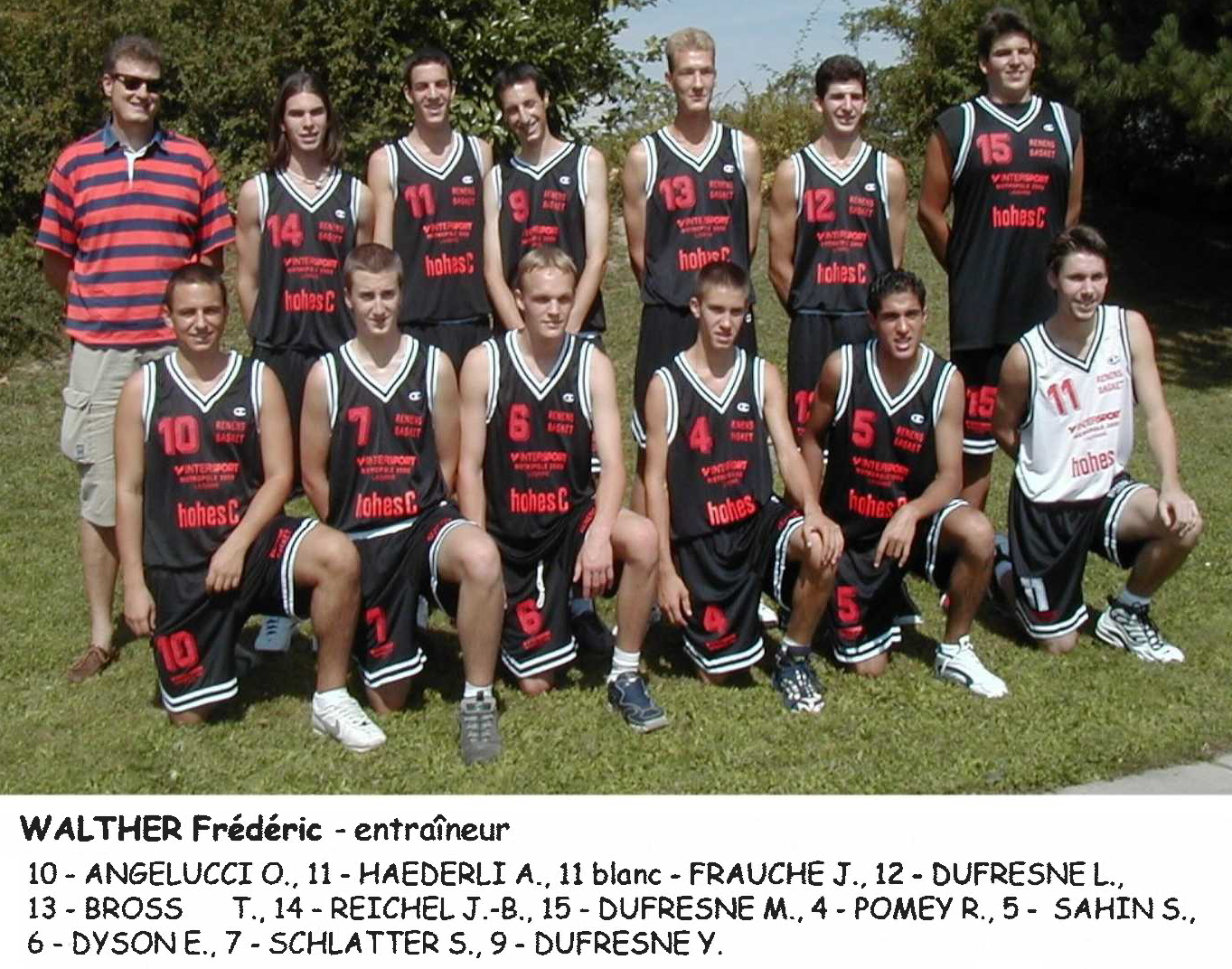 01.03.2020
7
2000
2001
Juste pour le Plaisir
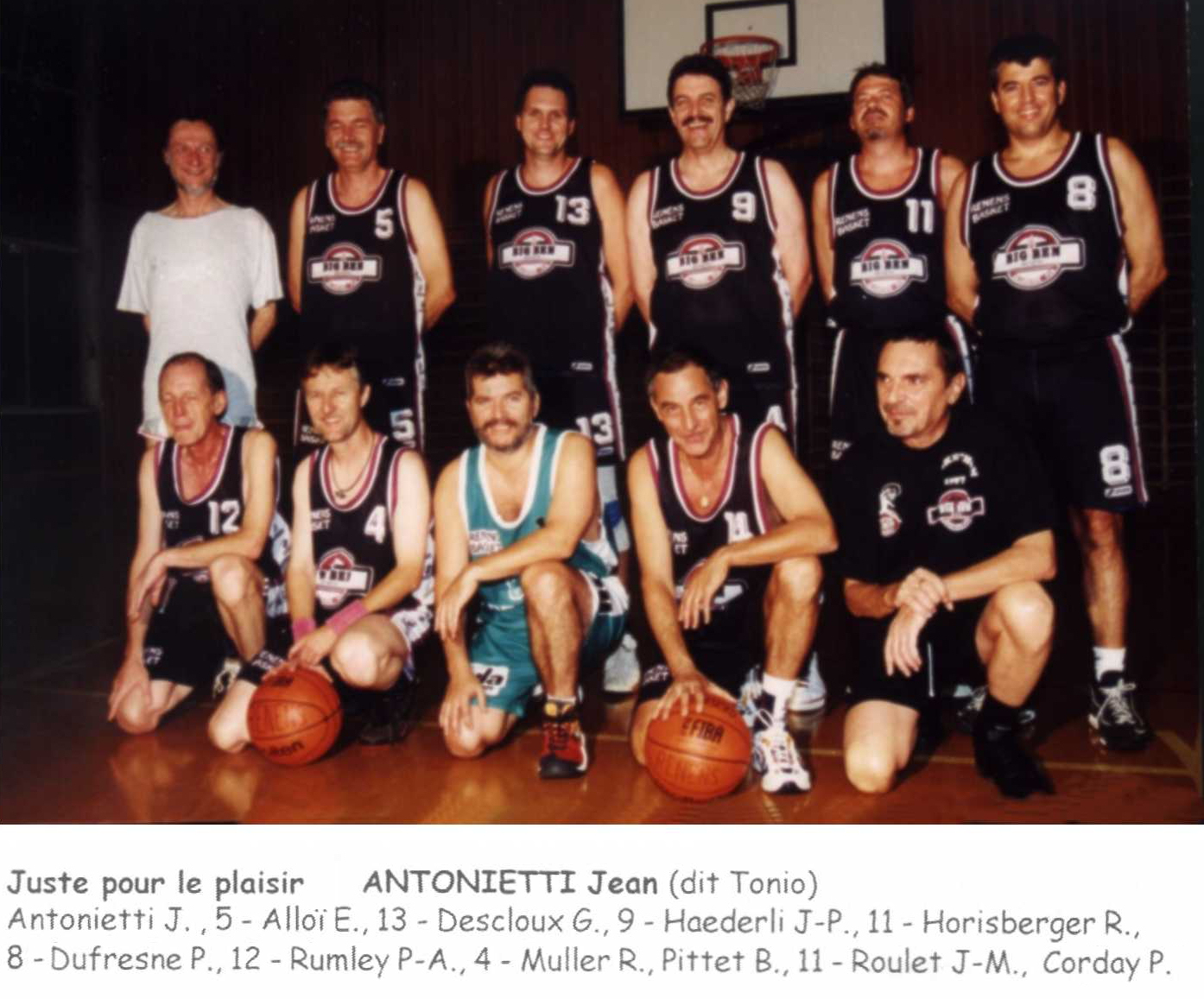 01.03.2020
8
2000
2001
Renens II 2ème Ligue
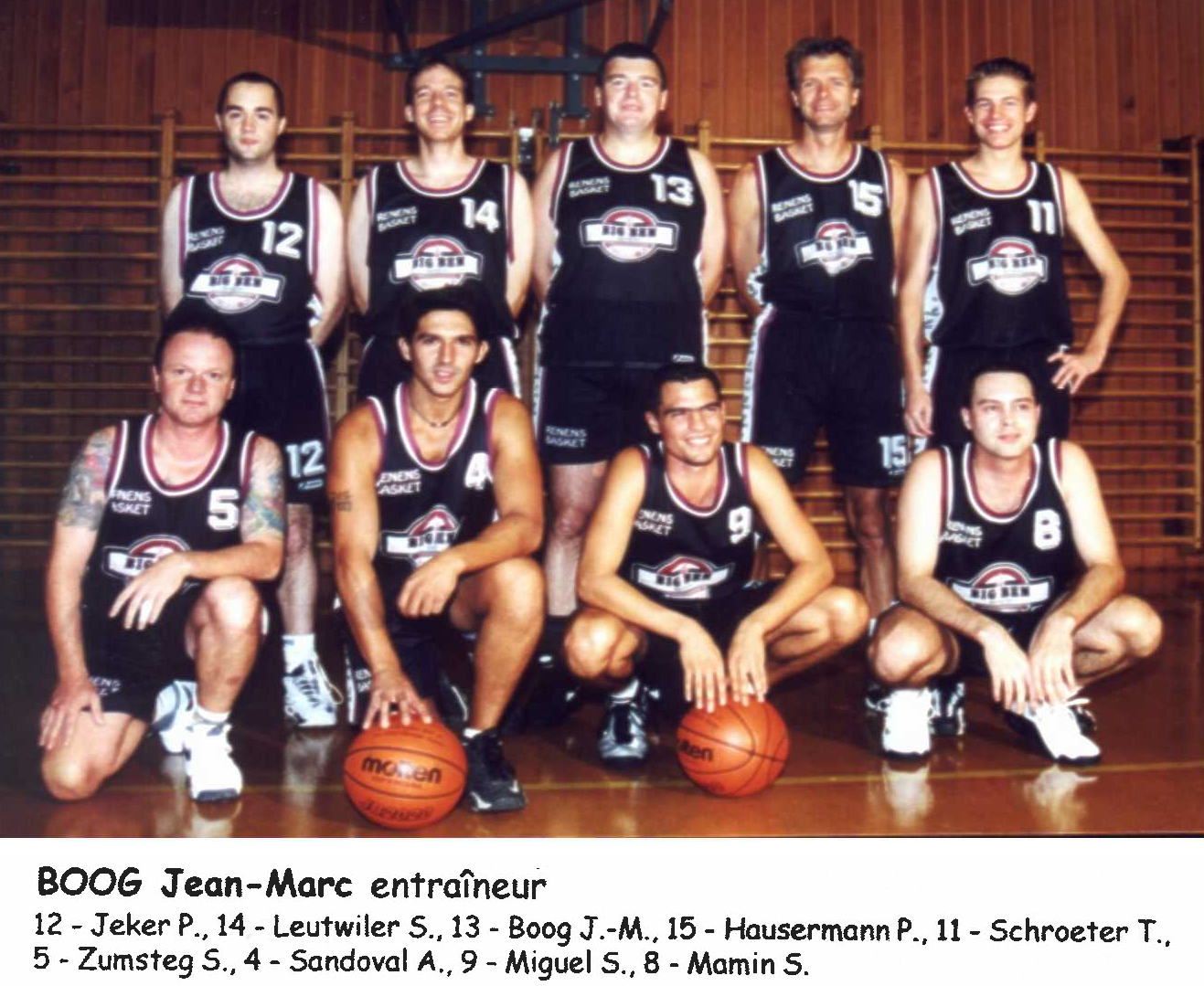 01.03.2020
9
2000
2001
Renens I 1LNM
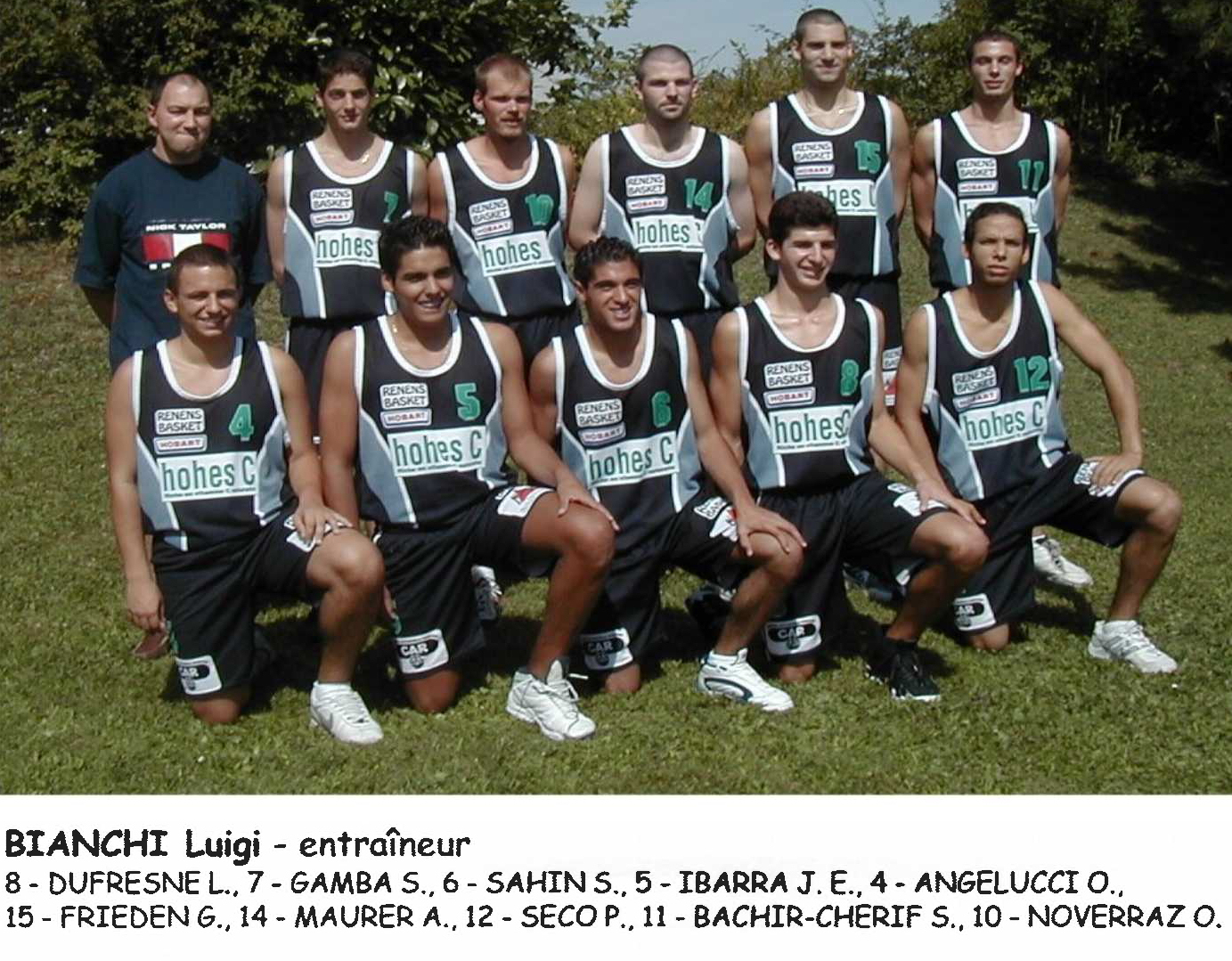 01.03.2020
10
2000
2001
Renens I 1LNM
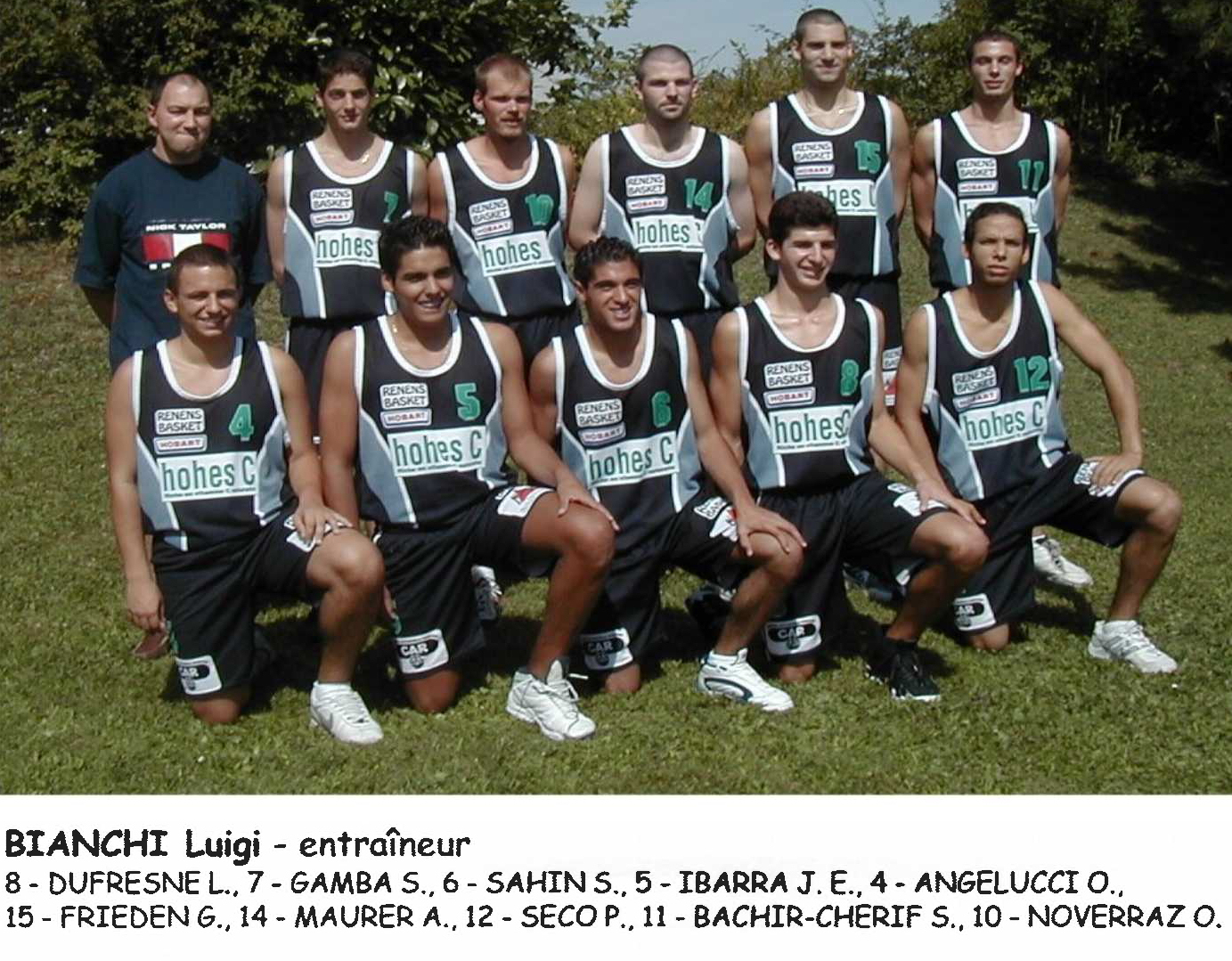 01.03.2020
11